Ministero del Lavoro

Combattere la povertà estrema
L’approccio integrato
FEAD – FSE
Patrizia De Felici
Forum PARoma, 15 maggio 2019
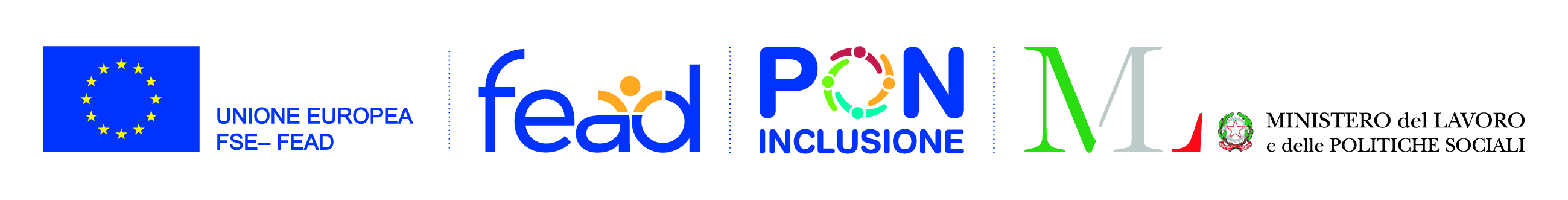 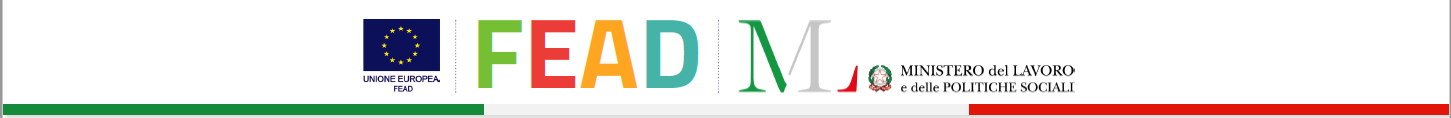 Il quadro nazionale di policy
2011 Indagine nazionale sulla condizione dei senza dimora e sui servizi di bassa soglia	  →    2014 Follow up
  
Tavolo nazionale per definire la strategia nazionale per combattere la condizione di grave deprivazione e la condizione di senza dimora: partecipazione delle Regioni e dei Comuni e di fio.PSD
	→ 	Modello di governance multilivello

2015 Linee di indirizzo per il contrasto alla grave emarginazione adulta approvate in Conferenza Unificata
Dalle linee guida all’avviso pubblico
Avviso pubblico n. 4/2016 contrasto alla grave emarginazione adulta e alla condizione di senza dimora
PO I FEAD - Misura 4 La deprivazione materiale dei senza dimora e altre persone fragili 

PON Inclusione - Assi 1 e 2 Azione 9.5.9
finalita’
Supportare gli Enti territoriali nell’attuazione di servizi e interventi tesi a contrastare
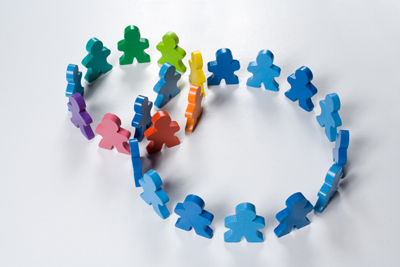 LA GRAVE EMARGINAZIONE ADULTA E LA CONDIZIONE DI SENZA DIMORA
attraverso il finanziamento di proposte di intervento presentate dagli ambiti territoriali e formulate sulla base delle “Linee di indirizzo per il contrasto alla grave emarginazione adulta in Italia”
COMPLEMENTARIETA’ E SINERGIA FEAD - FSE
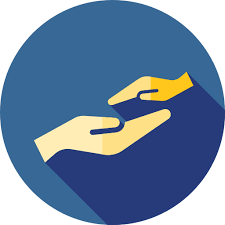 obiettivi
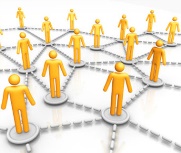 Supportare le Regioni e gli Enti Locali nel rafforzamento dei servizi alla persona (FSE)  e nella fornitura di beni e misure di accompagnamento sociale (FEAD)
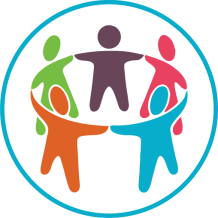 superamento dell’approccio emergenziale
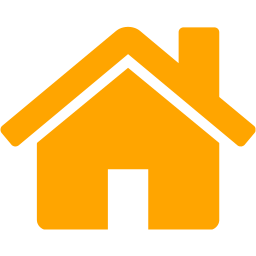 FSE	 LE AZIONI AMMISSIBILI
PON inclusione Azione 9.5.9
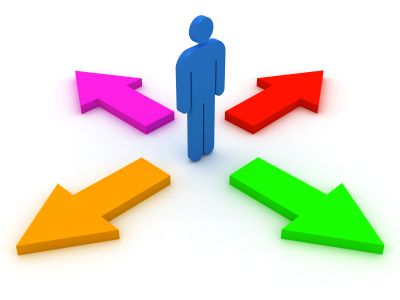 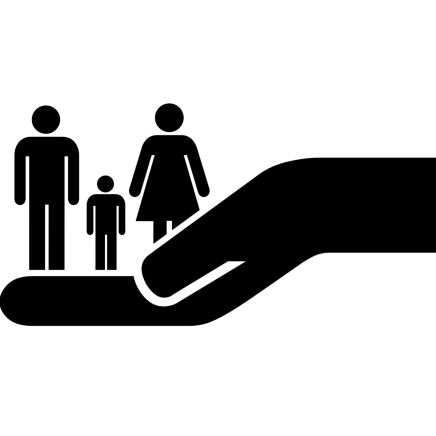 SOSTEGNO NEL PERCORSO VERSO L’AUTONOMIA
Potenziamento della rete dei servizi per il pronto intervento sociale
FEAD  LE AZIONI AMMISSIBILI
MISURA  4
Progetti strutturati in rete nei seguenti ambiti di intervento:
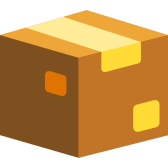 Interventi a bassa soglia: distribuzione di beni di prima necessità (indumenti, prodotti per l'igiene personale, kit di emergenza, etc.)
Distribuzione di altri beni materiali: dotazioni a corredo dei progetti di inclusione abitativa (alloggi di transizione, housing first), strumenti a corredo di attività formative, etc. nell’ambito di progetti più ampi di accompagnamento sociale
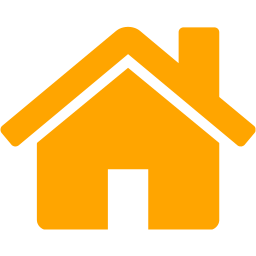 Accompagnamento sociale: finalizzato a promuovere e sostenere l’autonomia della persona
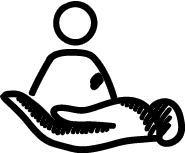 RISORSE
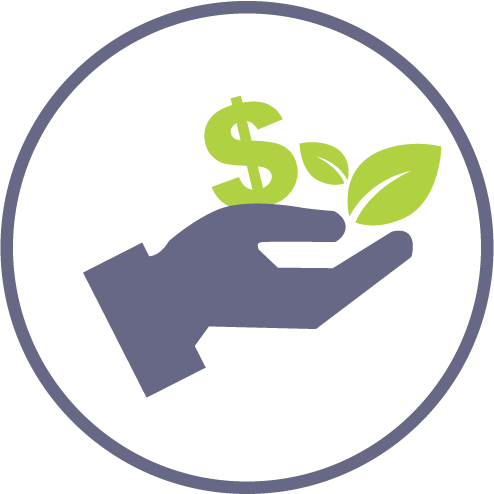 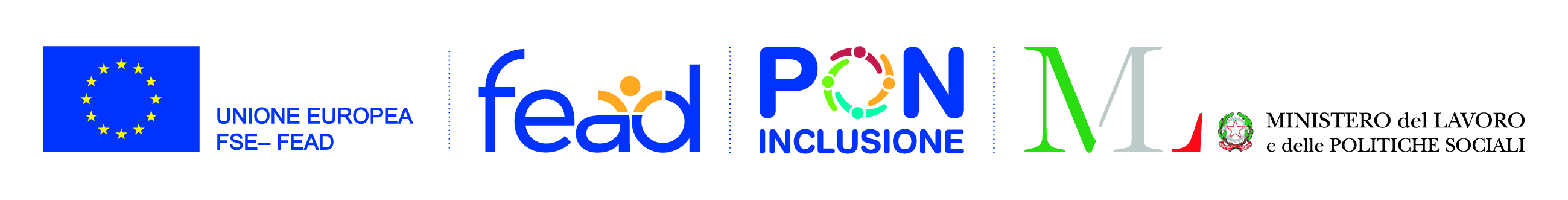 25 milioni
50 milioni di euro 
per il 2016-2019
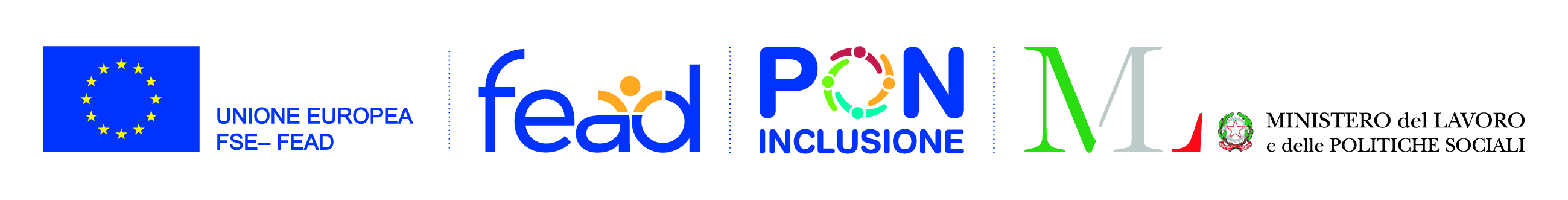 25 milioni
PROPOSTE PROGETTUALI APPROVATE
7 Città metropolitane o  Comuni con oltre 250.000 abitanti con un numero di persone senza dimora superiore a 1.000:
17 Regioni/Province autonome che selezionano gli Ambiti territoriali su cui attuare gli interventi e attribuire i relativi finanziamenti:
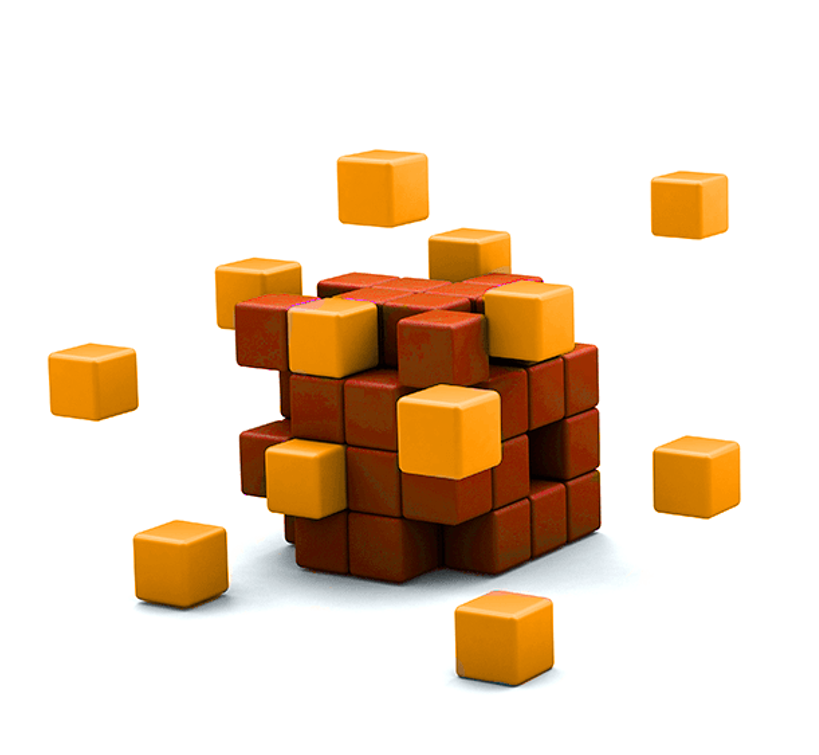 Milano, Roma, Palermo, Firenze, Torino, Napoli, Bologna
Abruzzo, Basilicata, Calabria, Campania, Emilia Romagna, Friuli Venezia Giulia, Liguria, Marche, Molise, Piemonte,  Puglia, Sicilia, Toscana, Umbria, Valle d’Aosta, Veneto, Provincia Autonoma di Trento
4 Enti territoriali delegati dalle Regioni/Province autonome, individuati tra i Comuni/Ambiti con oltre 400 persone senza dimora:
.
Bergamo  Brescia  Como  Padova  Verona Vicenza Reggio Emilia  Rimini  Bari  Livorno  Trento Catania Genova  Salerno  Cagliari  Trieste
STATO DI ATTUAZIONE (1)
2018
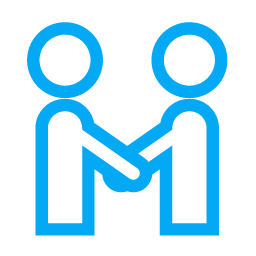 AUTORITÀ DI GESTIONE
BENEFICIARI AVVISO 4
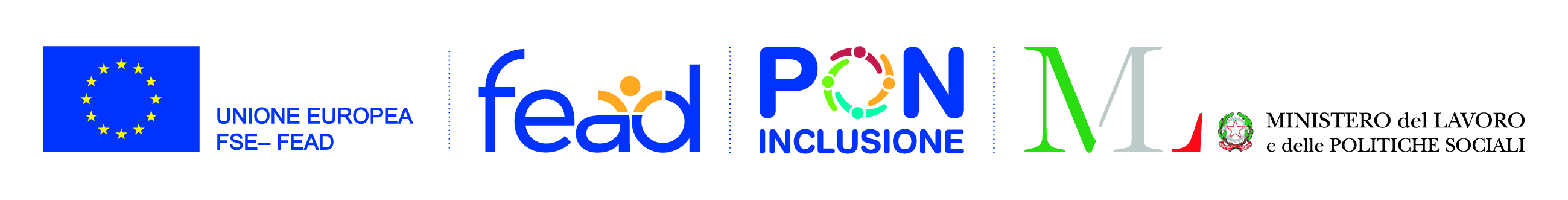 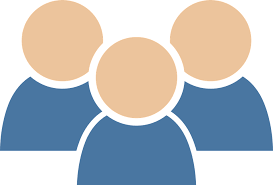 Sottoscritte 28 convenzioni
Tavolo di Coordinamento
STATO DI ATTUAZIONE (2)
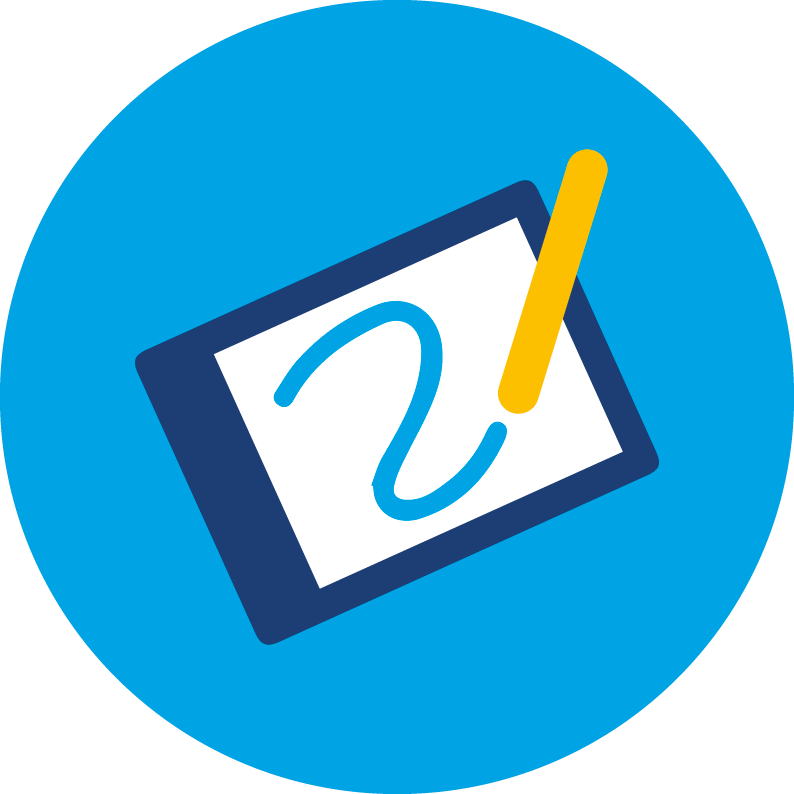 84
11
Enti partner individuati dalle Regioni
Organismi senza scopo di lucro
n. 2 Regione Toscana
n. 9 Provincia Autonoma 
di Trento
STATO DI ATTUAZIONE (3)
Numero stimato delle persone destinatarie degli interventi
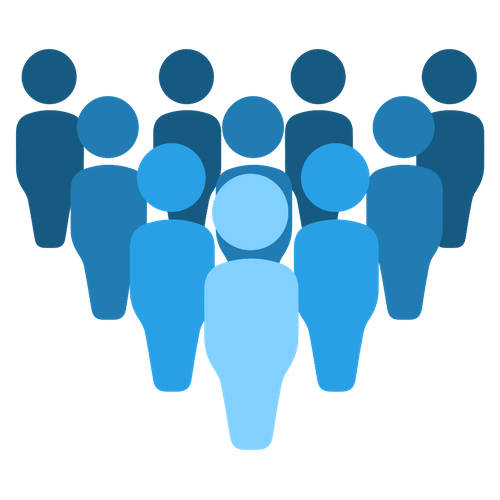 Totale: 86.010
7.465
inserite all’interno di percorsi 
di accompagnamento all’autonomia
2.743 
all’interno di percorsi 
di housing first
Grazie
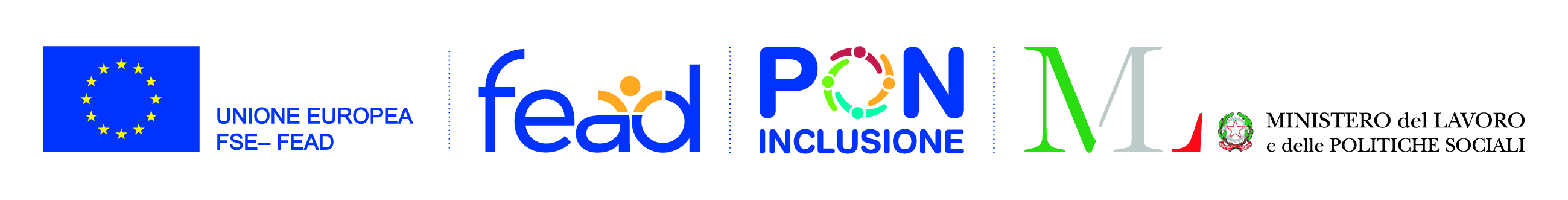 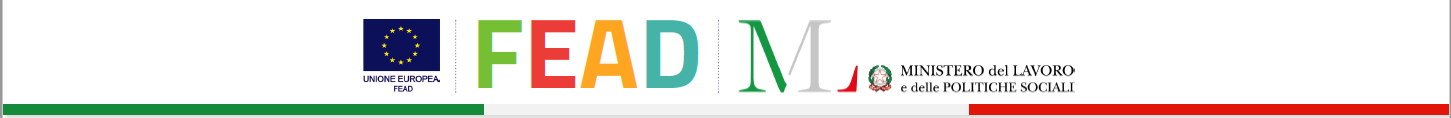